SurfCFCC
Secure Wireless Access
For
Students, Faculty, and Staff
What We are Providing
Wireless is now considered part of our production network
The SurfCFCC SSID is present on all 4 campuses
Anyone who logs on to wireless can expect the same access as they have on the wired network
Technologies Used
Aruba for Wi-Fi
Controller based (one per campus)
Aruba ClearPass
RADIUS Server
Active Directory
Users and Groups
Network Concept
LAN
1. Client Authenticates

 to Controller
3. VLAN assigned

based on group,
etc.
Controller
AP
RADIUS
2. Authentication Request
and Response
Active
Directory
RADIUS Authentication Sources
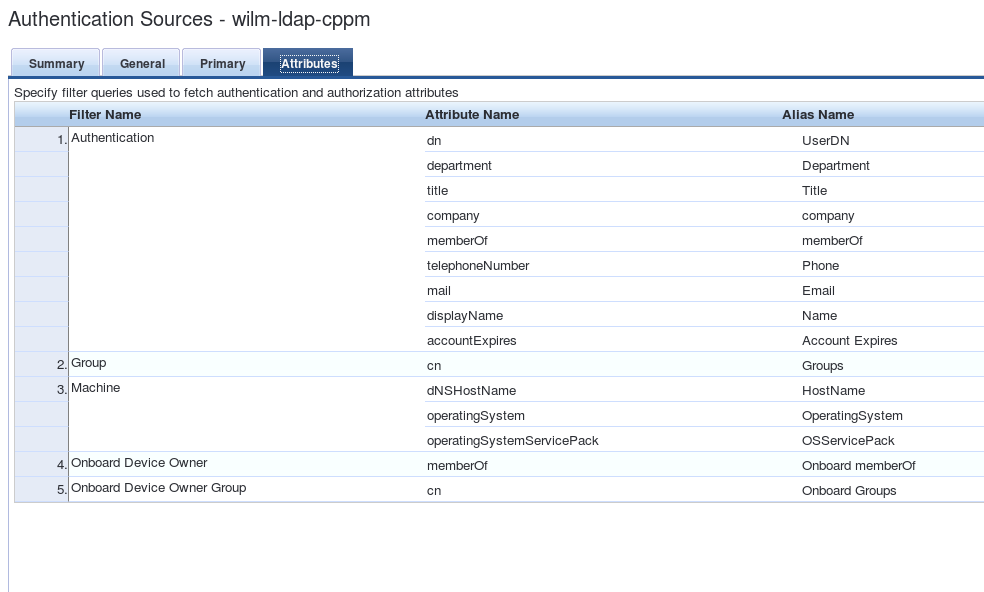 All Roles
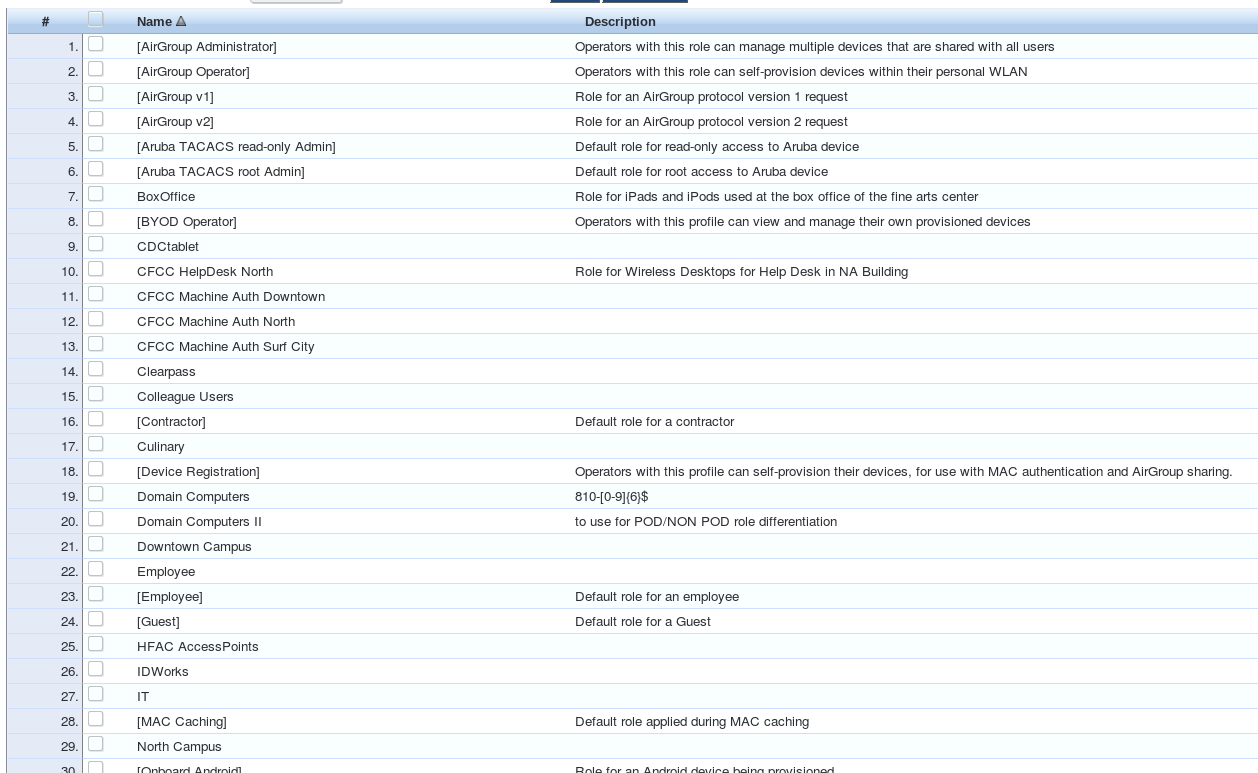 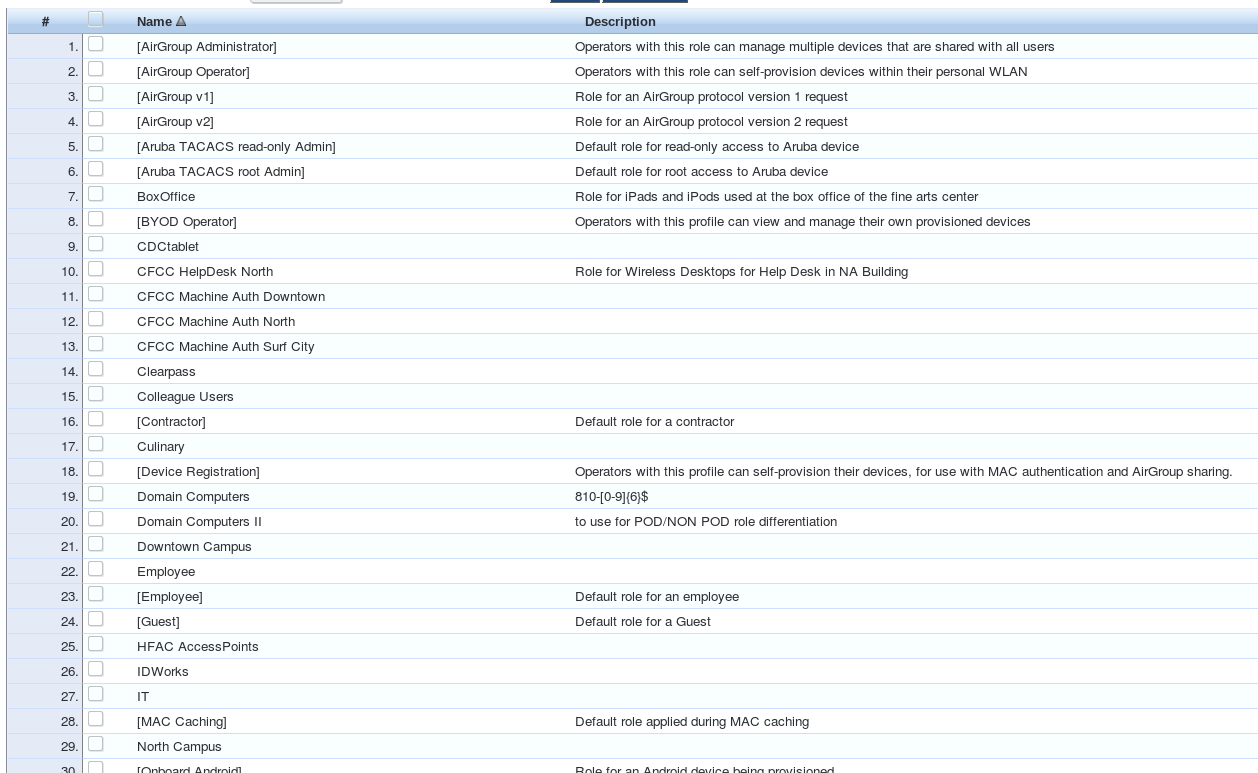 RADIUS Role Mappings
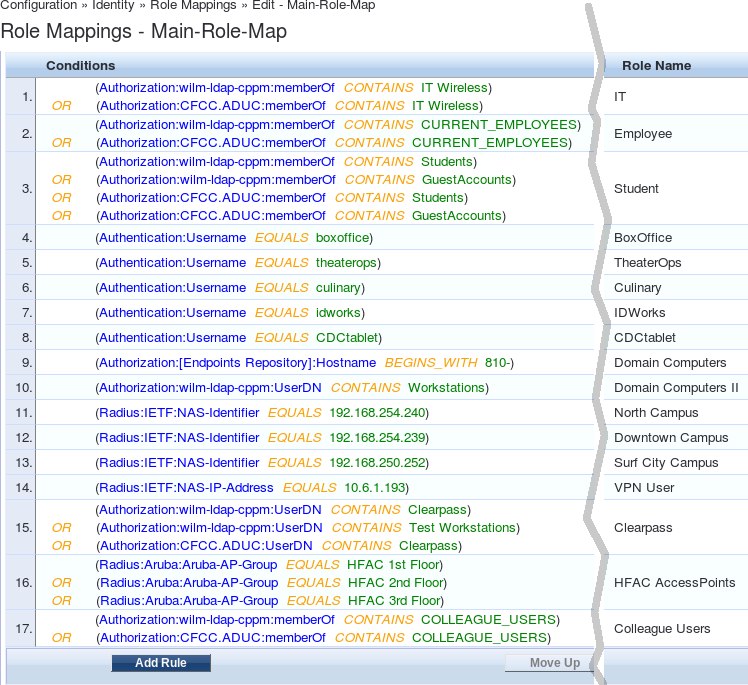 RADIUS Enforcement Rules
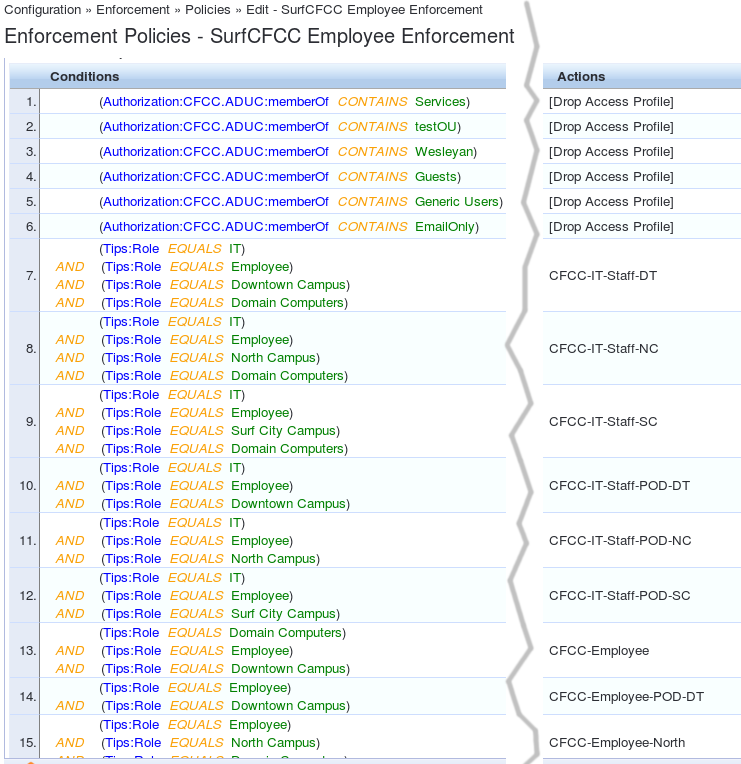 RADIUS Enforcement Profiles
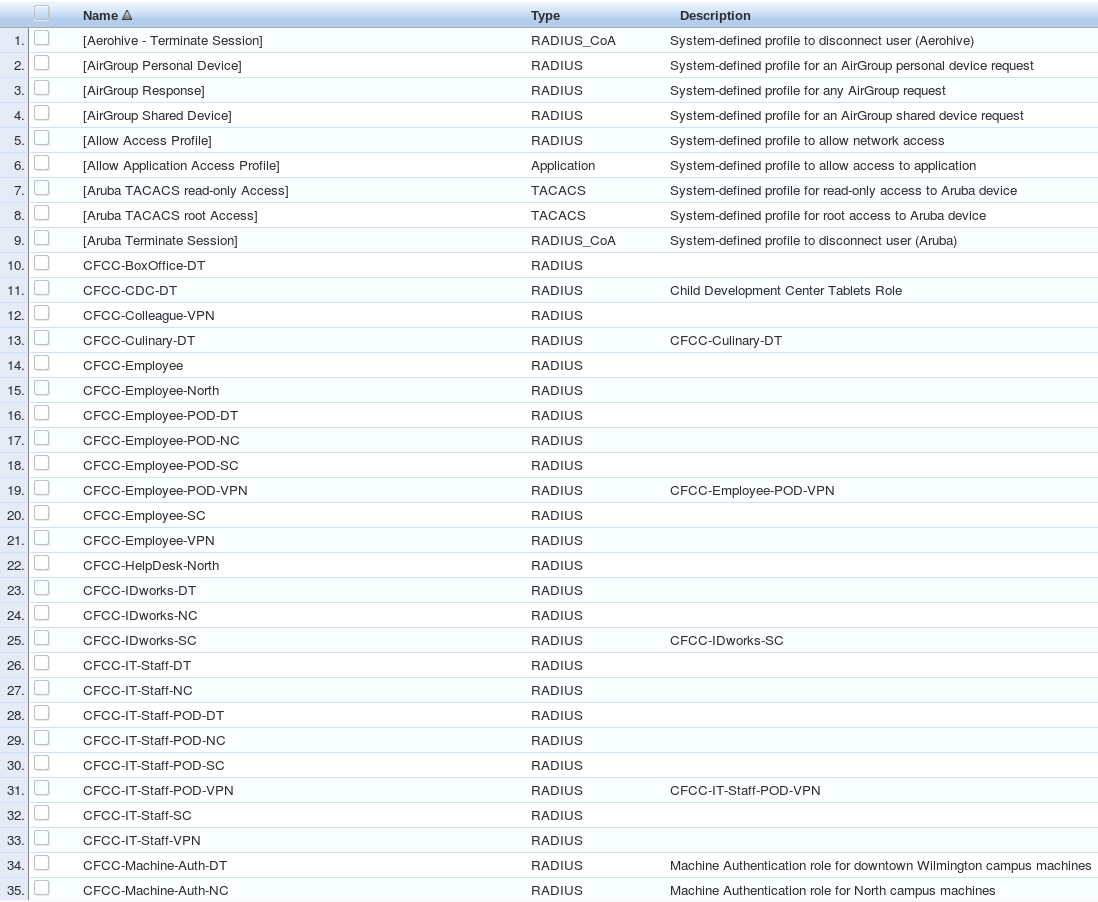 Access Control Lists by Role
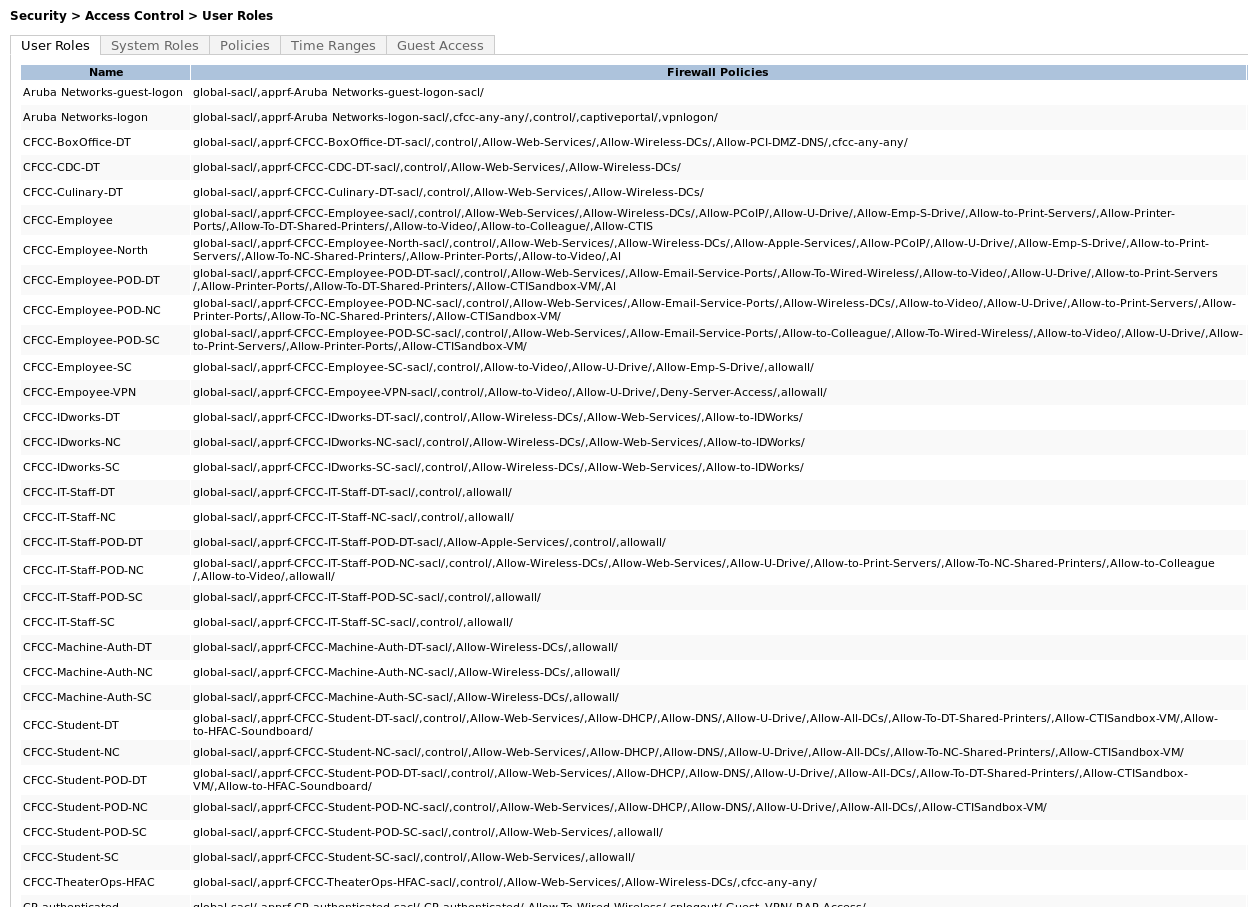 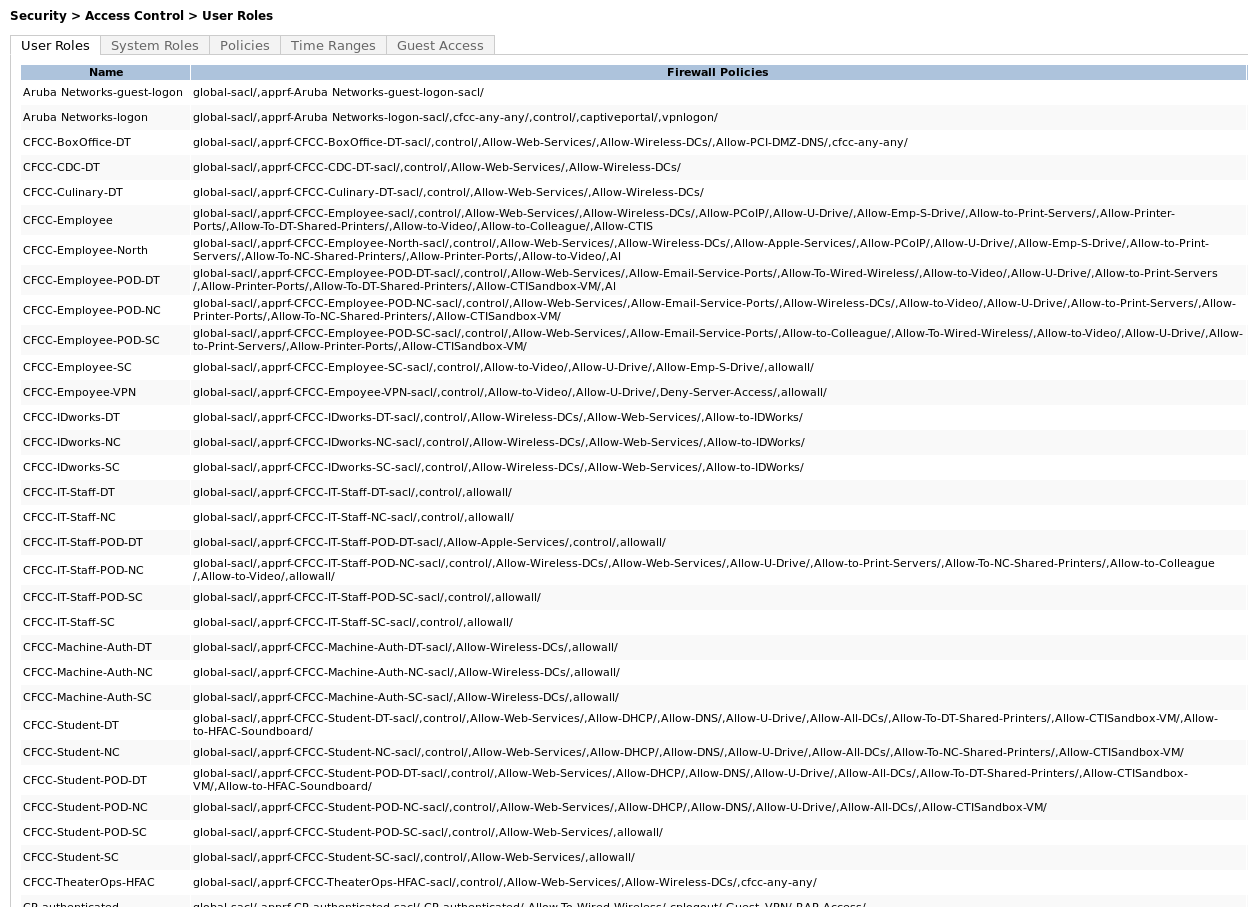 These roles are defined on the controller and correspond to the Enforcement Profiles in Radius
Sample Employee Role
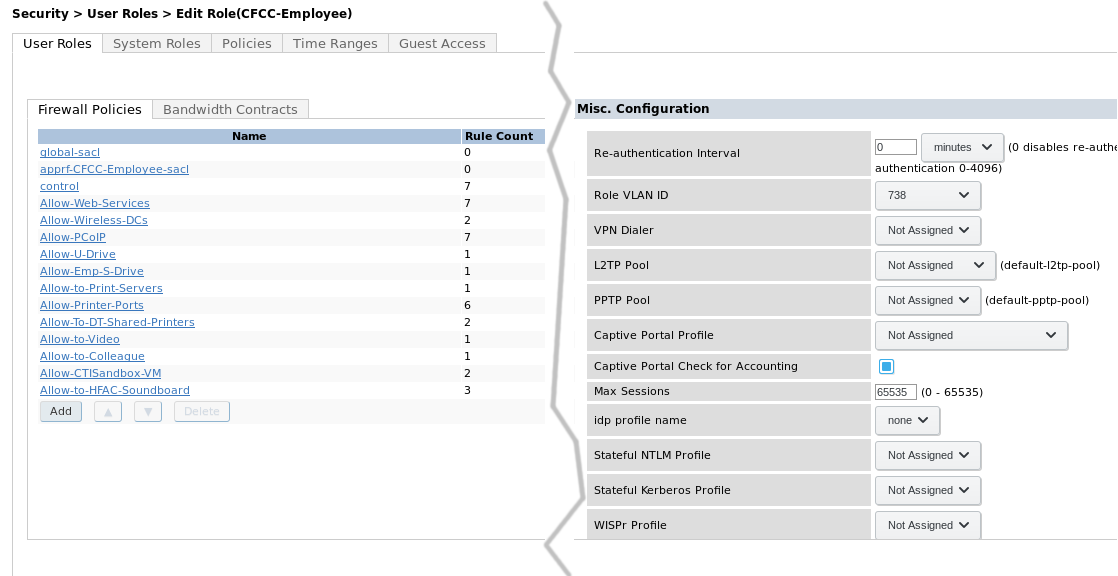 ACLs for Employee Role
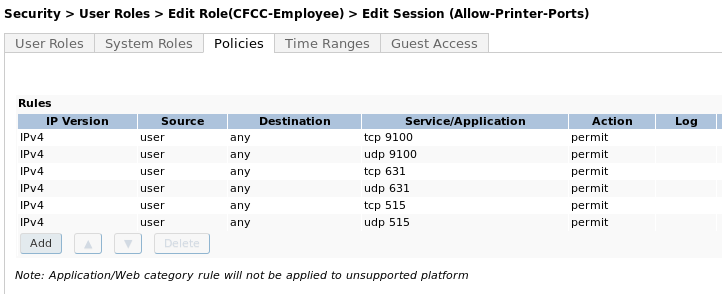